Desempenho do pimentão inoculado com Azospirillum brasilense em sistema de cultivo de base agroecológica
Por: Leonardo Sisti Bagolin
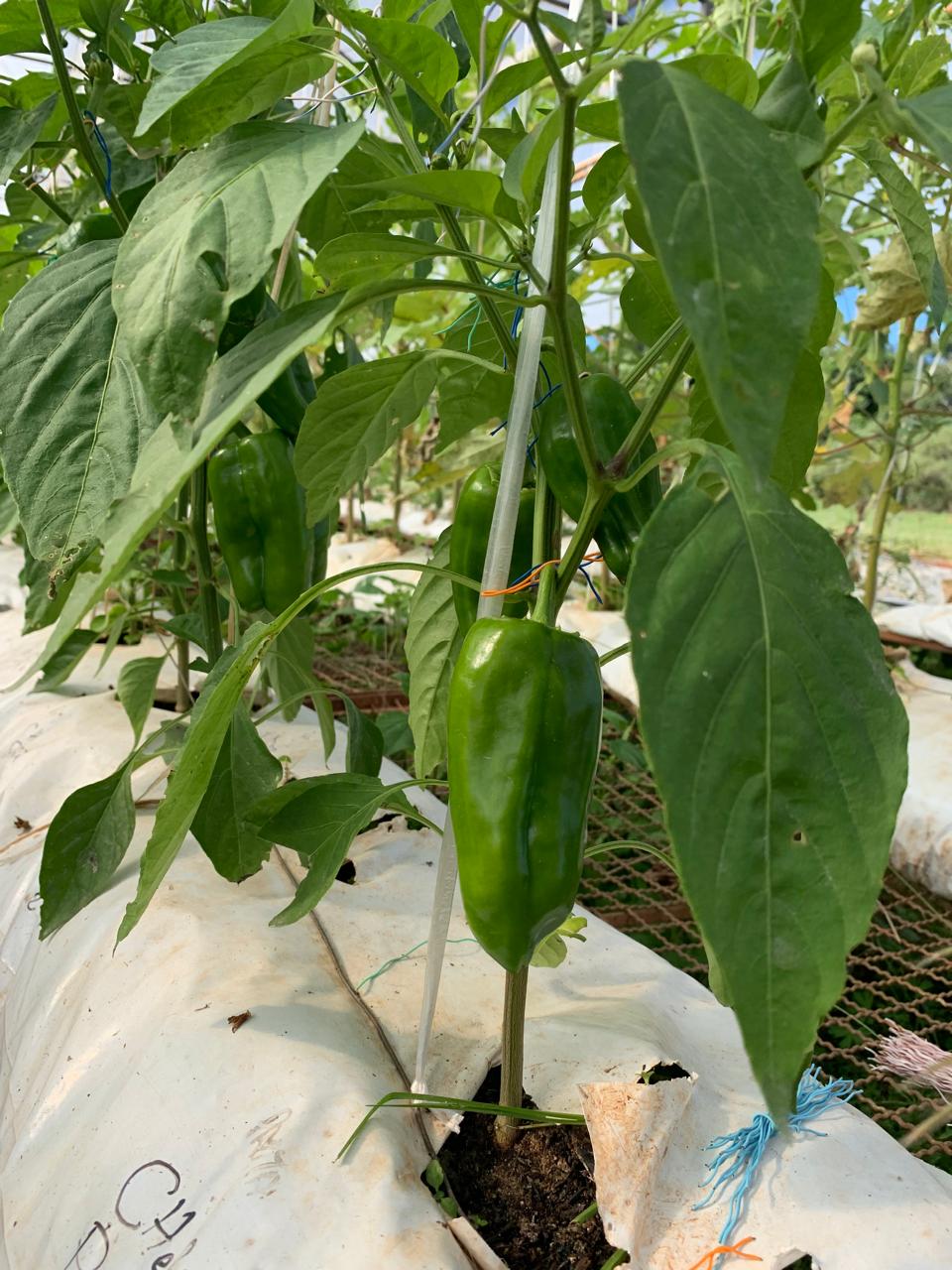 Capsicum annuum L.

Solanaceae

10 principais hortaliças

Produtividade média: 35 t ha-¹

13 mil ha cultivados no Brasil

Azospirillum brasilense
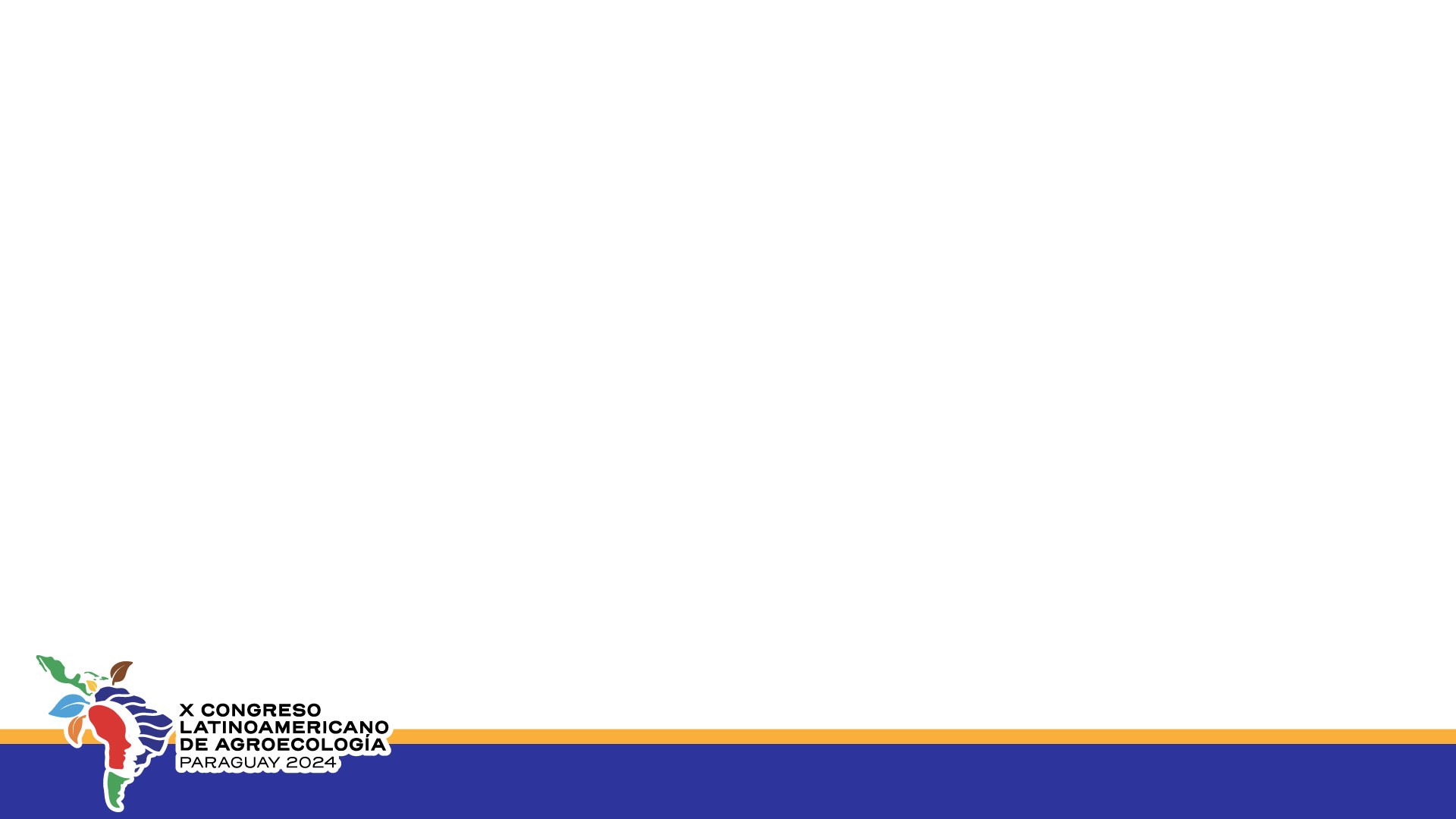 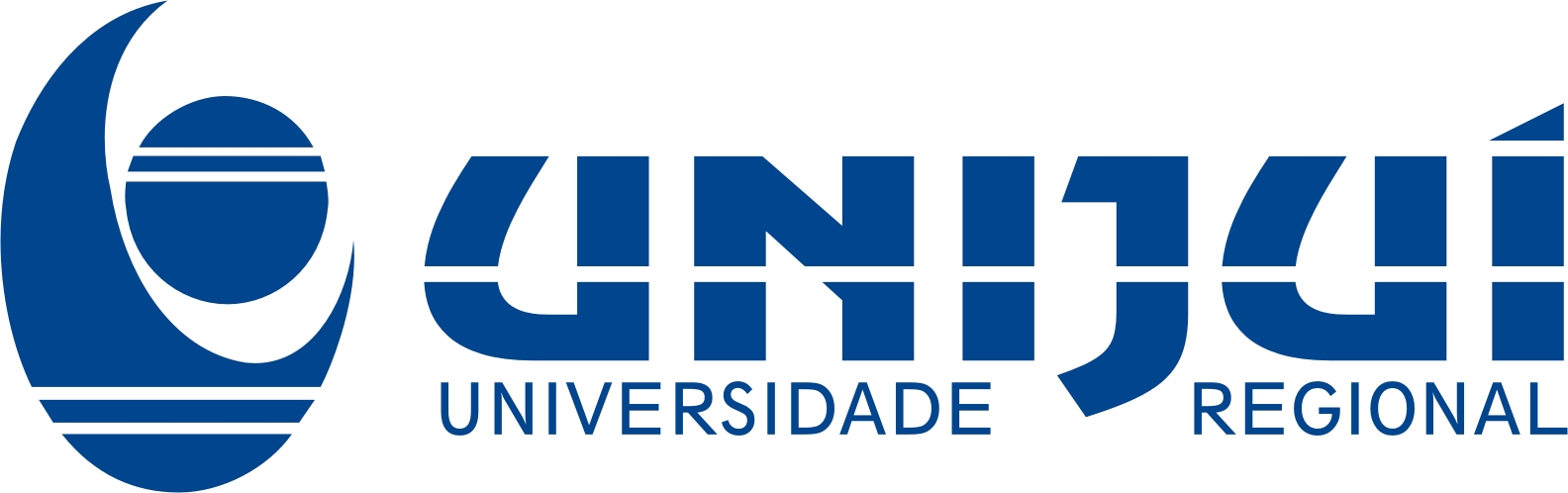 METODOLOGIA
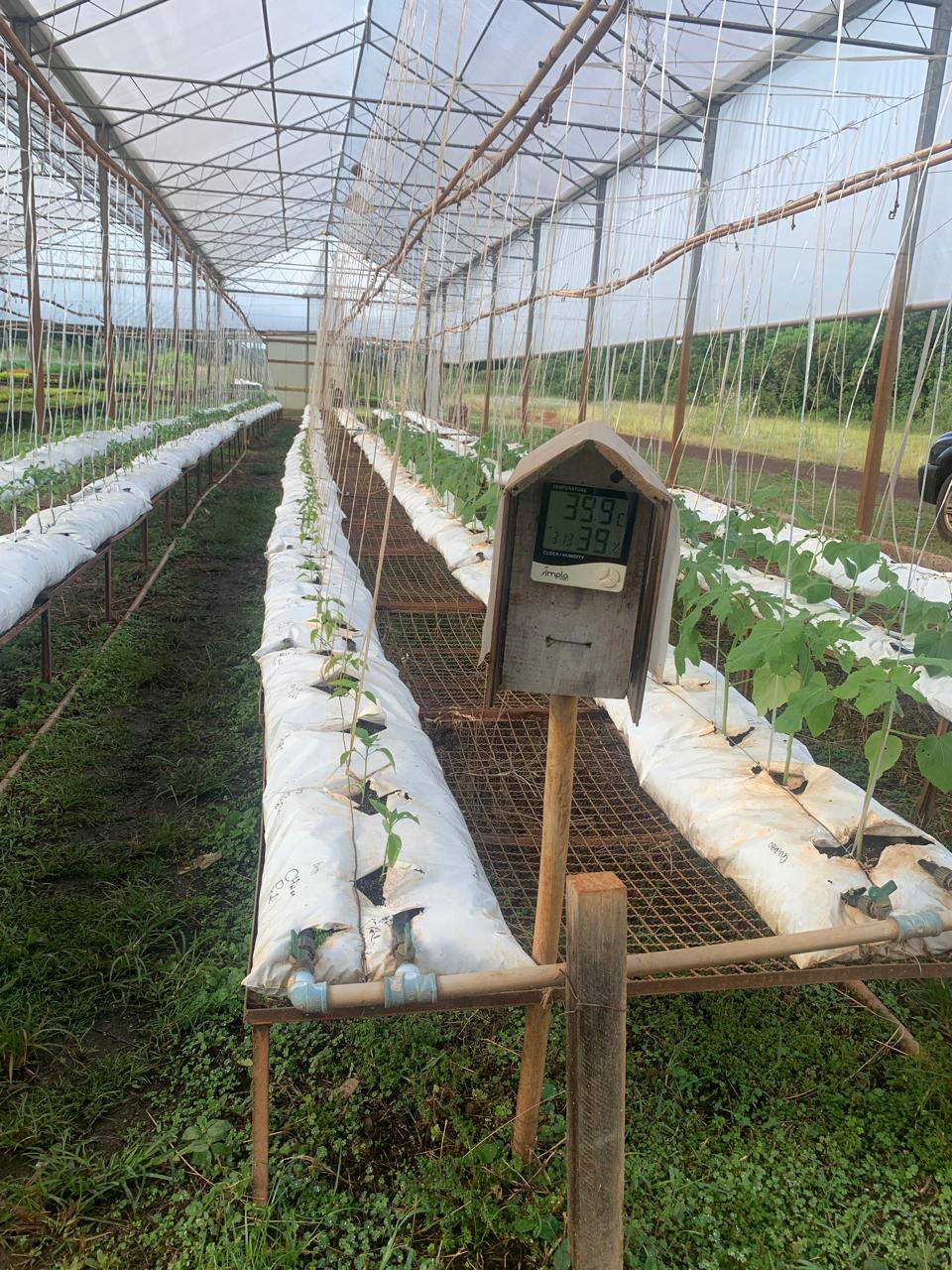 Escola Fazenda – IRDER, Augusto Pestana - RS
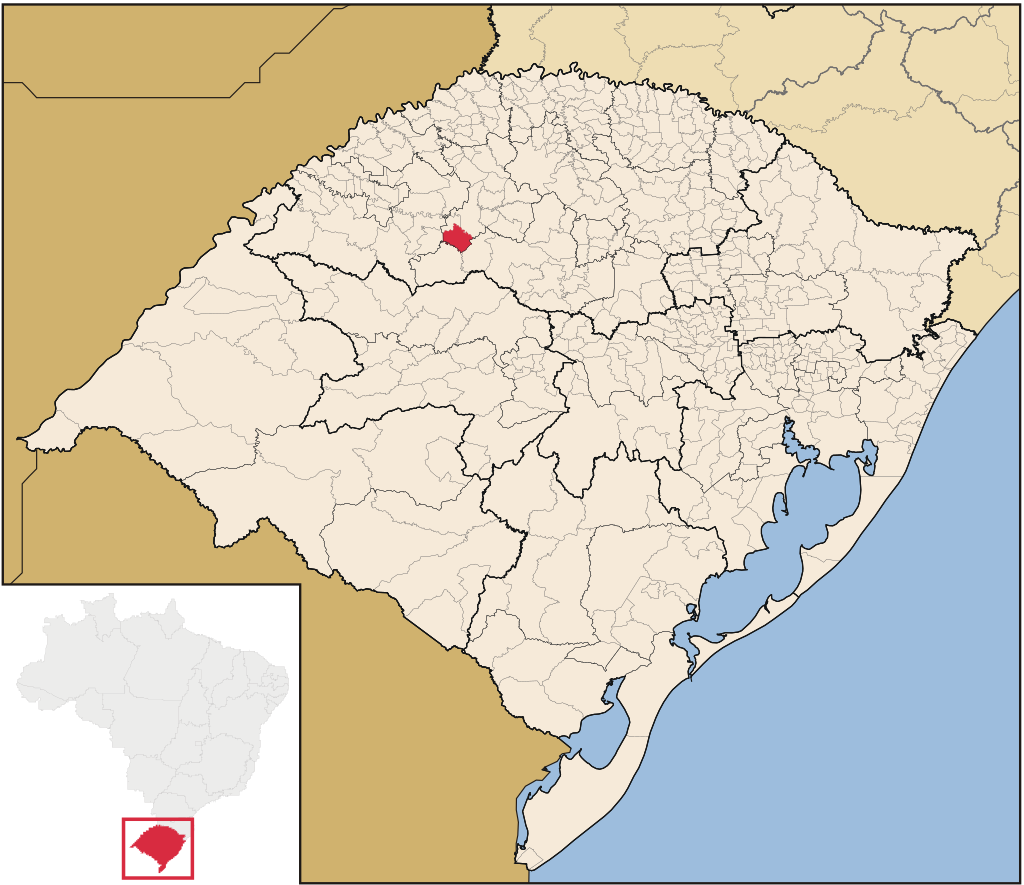 Fonte: Google imagens
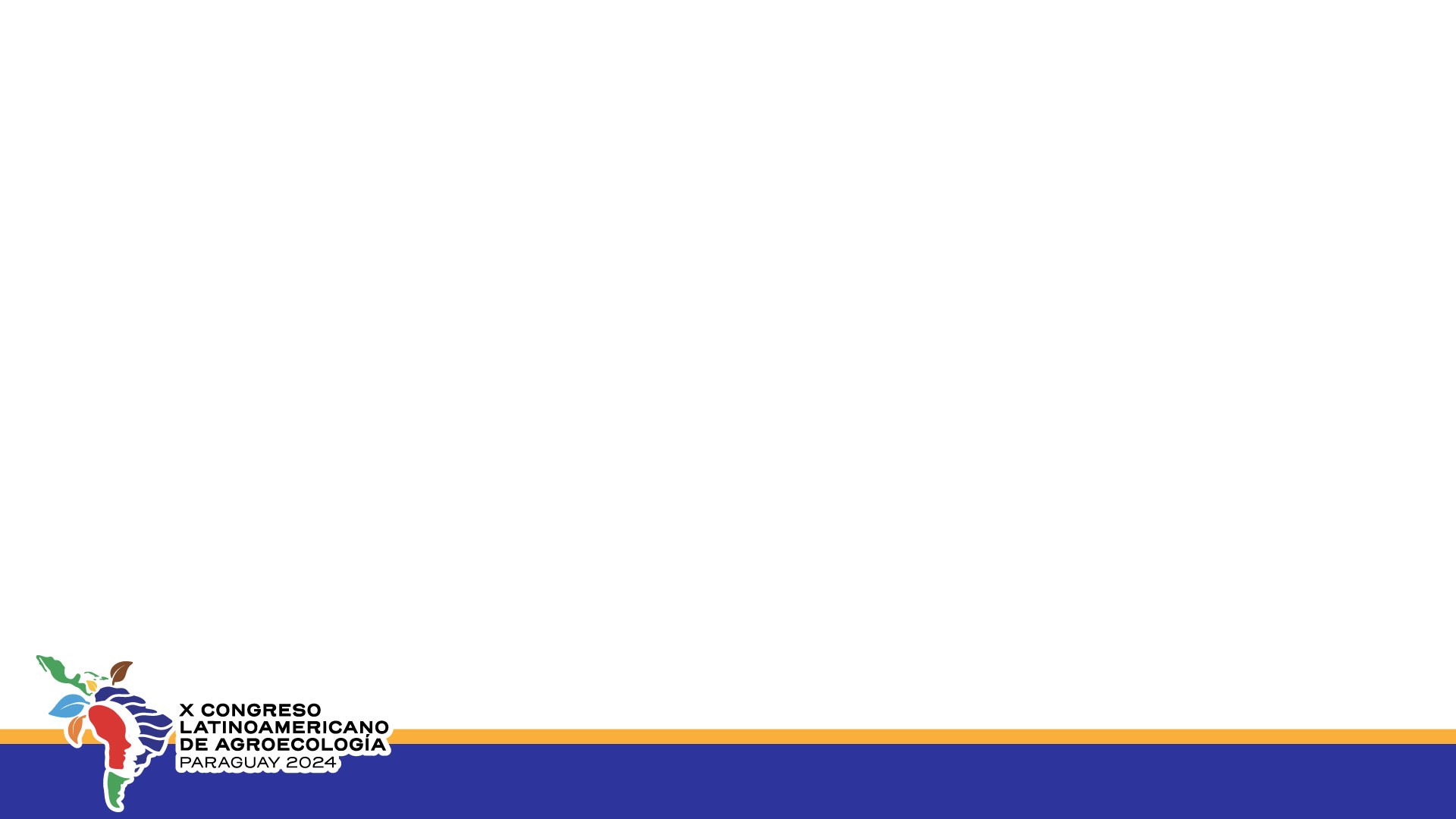 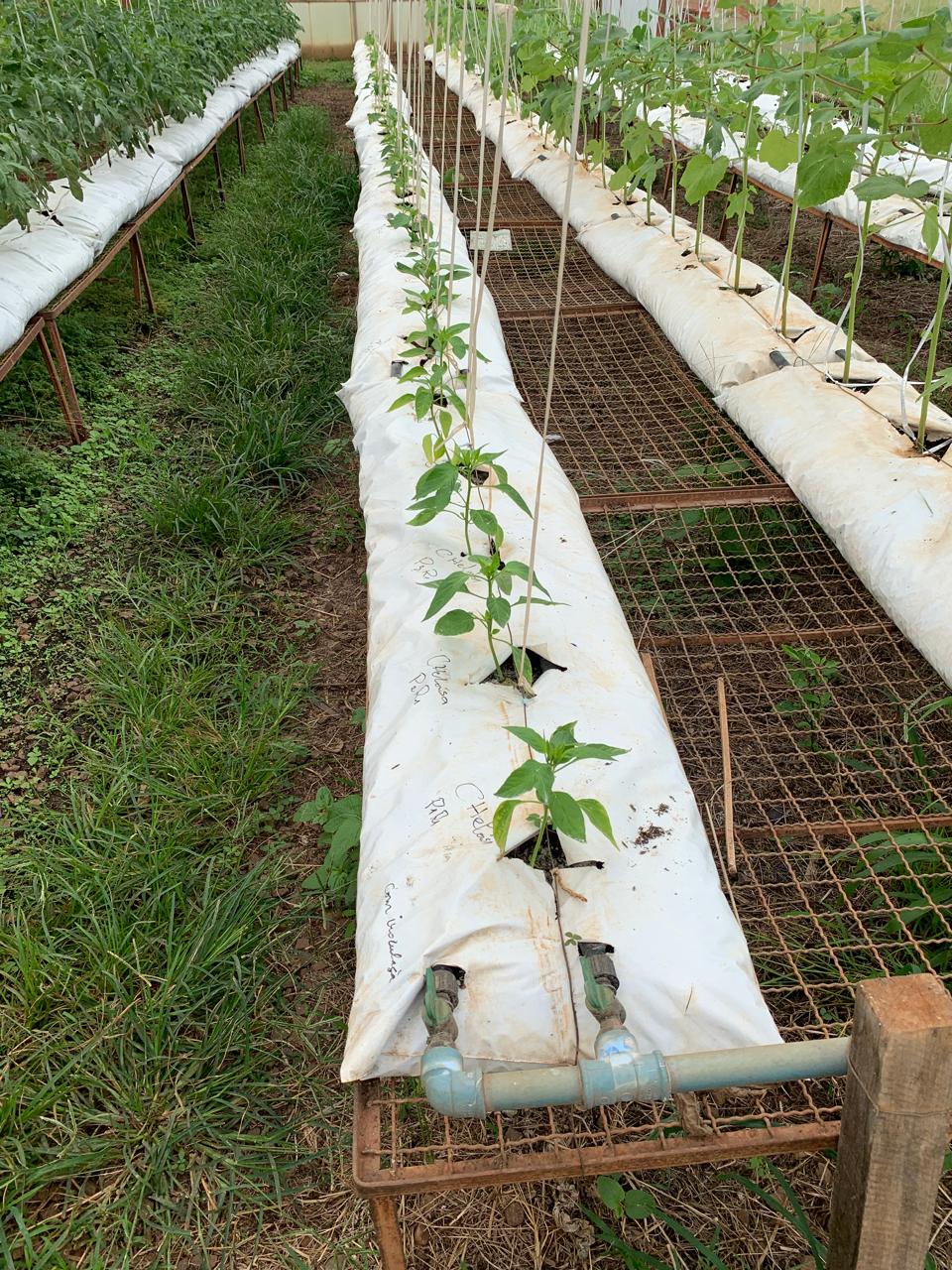 Tratamentos:
	- Híbrida Heloísa
	- All Big
	- Yolo Wonder


5 repetições de três plantas


Inoculação Azospirillum brasilense
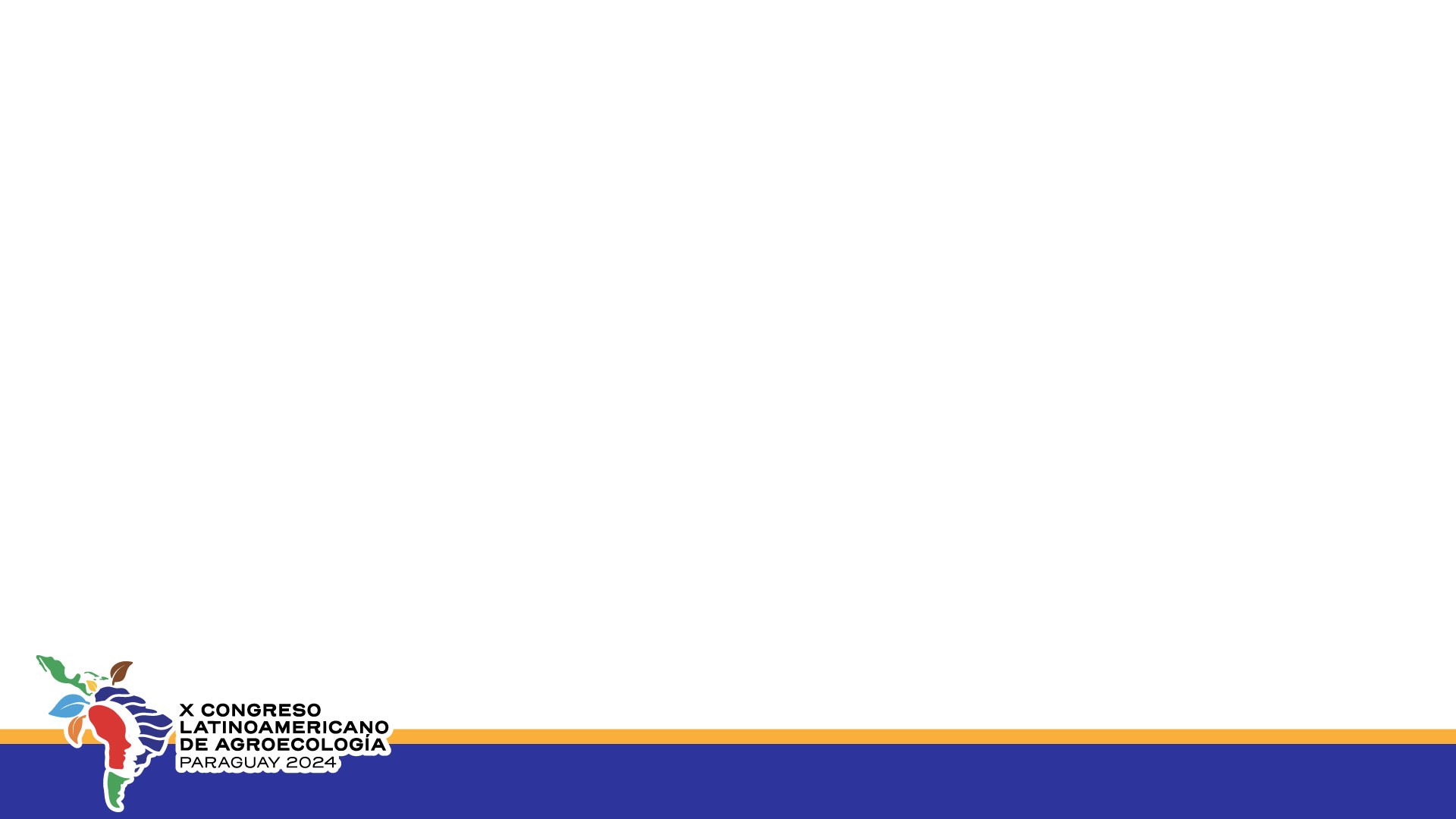 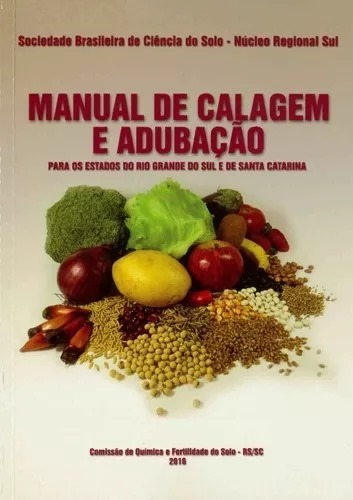 Recomendação de adubação 



Fertirrigação:
	- Urina de vaca
	- Cama de poedeira fervida
	- Supermagro
Fonte: Google imagens
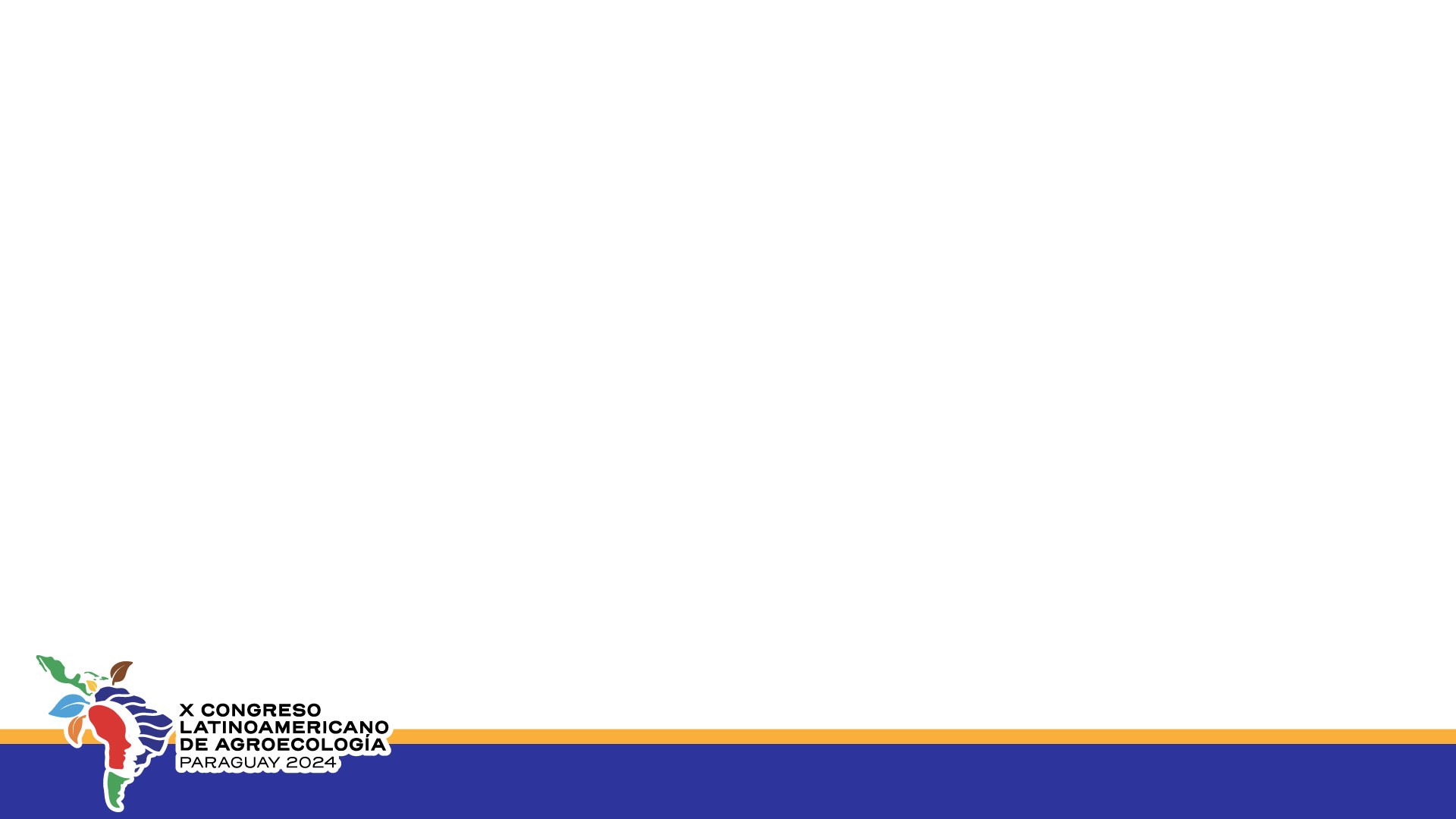 Produtos biológicos:

	- Dipel (Bacillus thuringiensis) – lagartas

	- Azact (Azadiractina) – ácaros, trips e pulgões

	- Extrato de noz moscada (10%) – vaquinha

	- Bovenat (Beauveria bassiana) – ácaros

	- Calda de leite (1l/12l de água) – doenças

	- Farinha de trigo (20g/1l de água) – pulgões e ácaros
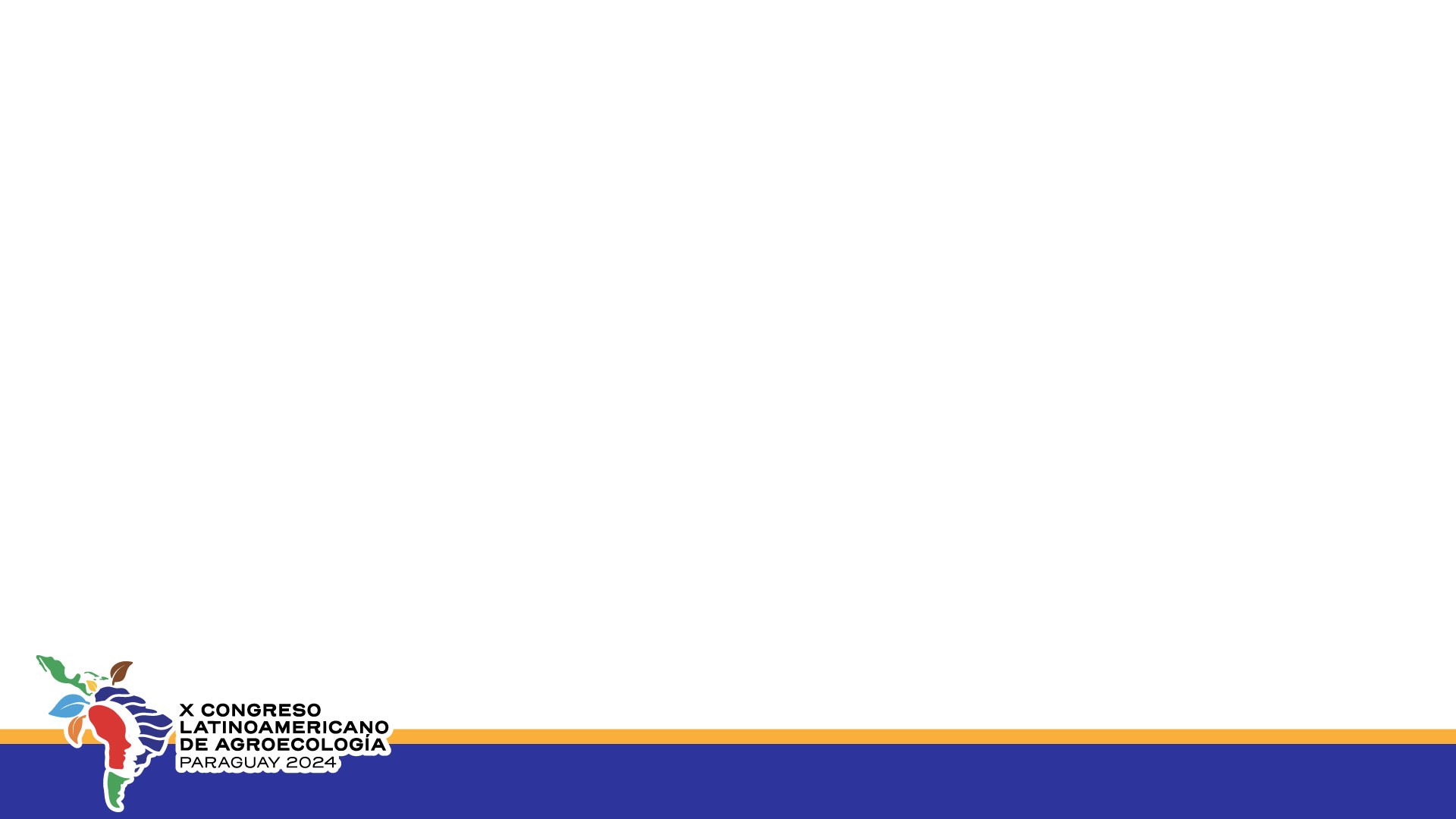 RESULTADOS E DISCUSSÃO
Gráfico 1. Temperatura média da casa de vegetação às 9:00, 13:30 e 16:00. Unijuí, 2024.
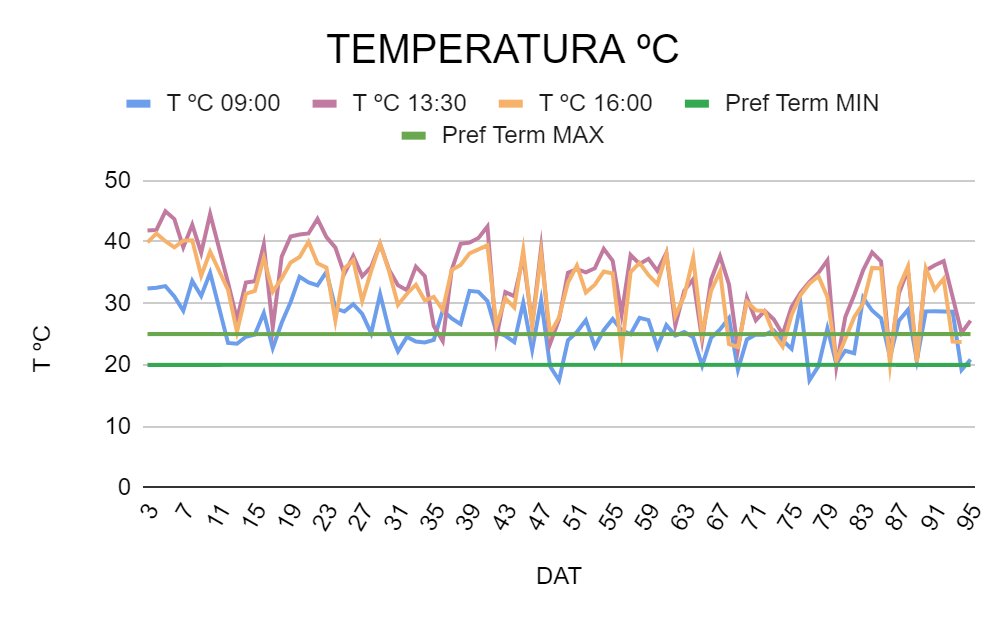 Desenvolvimento adequado: 20 - 25º C
Floração e frutificação: 20 e 25°C

*Temperaturas acima de 35ºC comprometem floração e a frutificação provocando abscisão de flores
09:00 : 26,40ºC
13:30 : 34,08ºC
16:00 : 32,49ºC
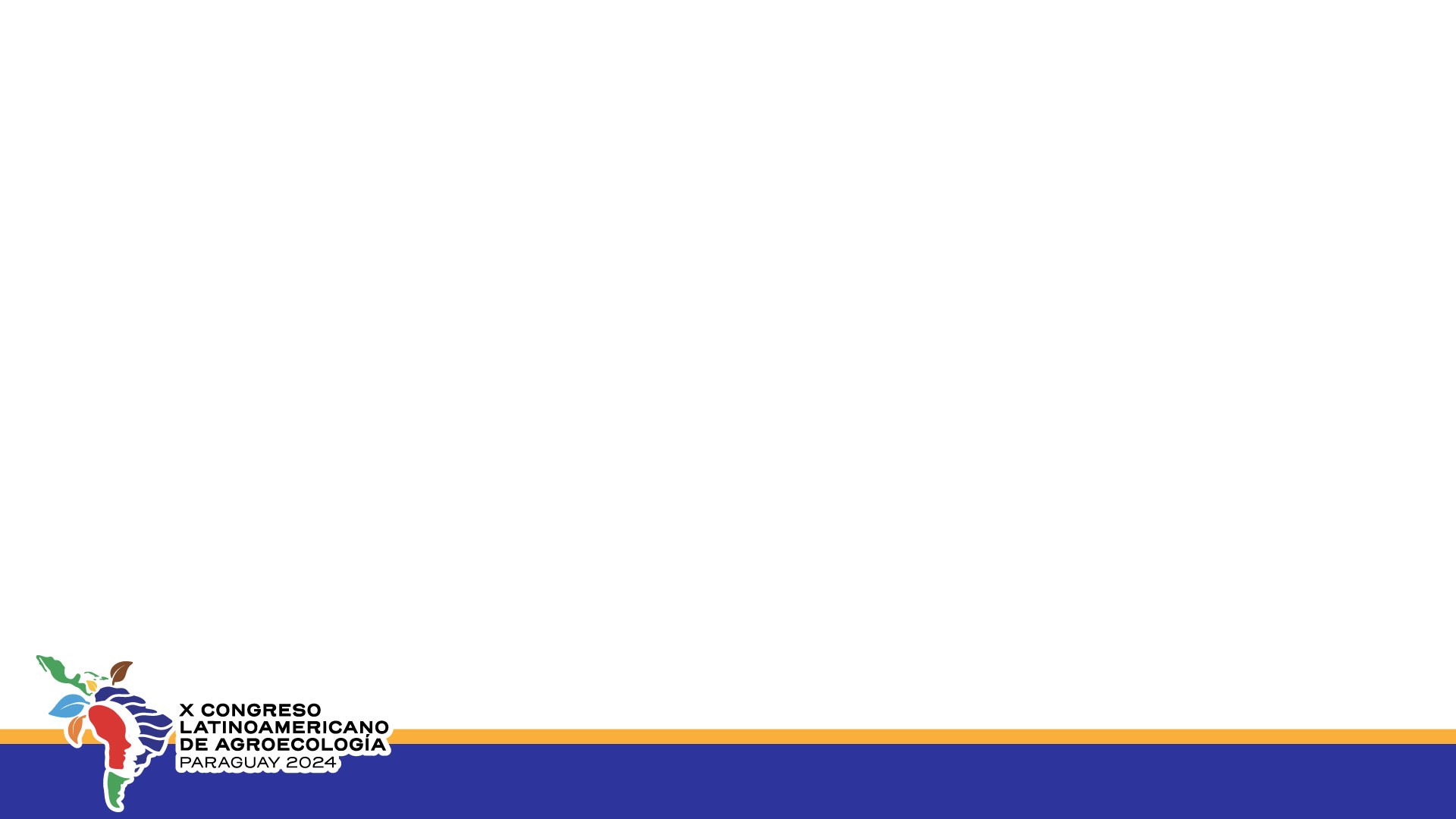 Gráfico 2. Porcentagem da ataque de ácaro. Unijuí, 2024.
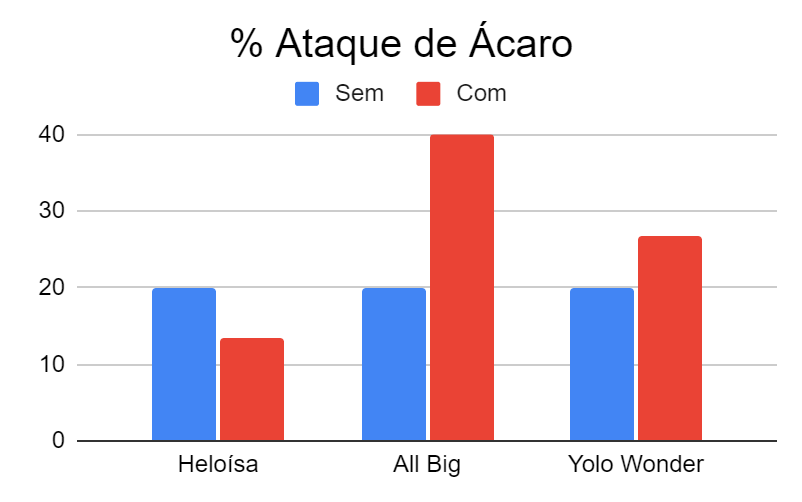 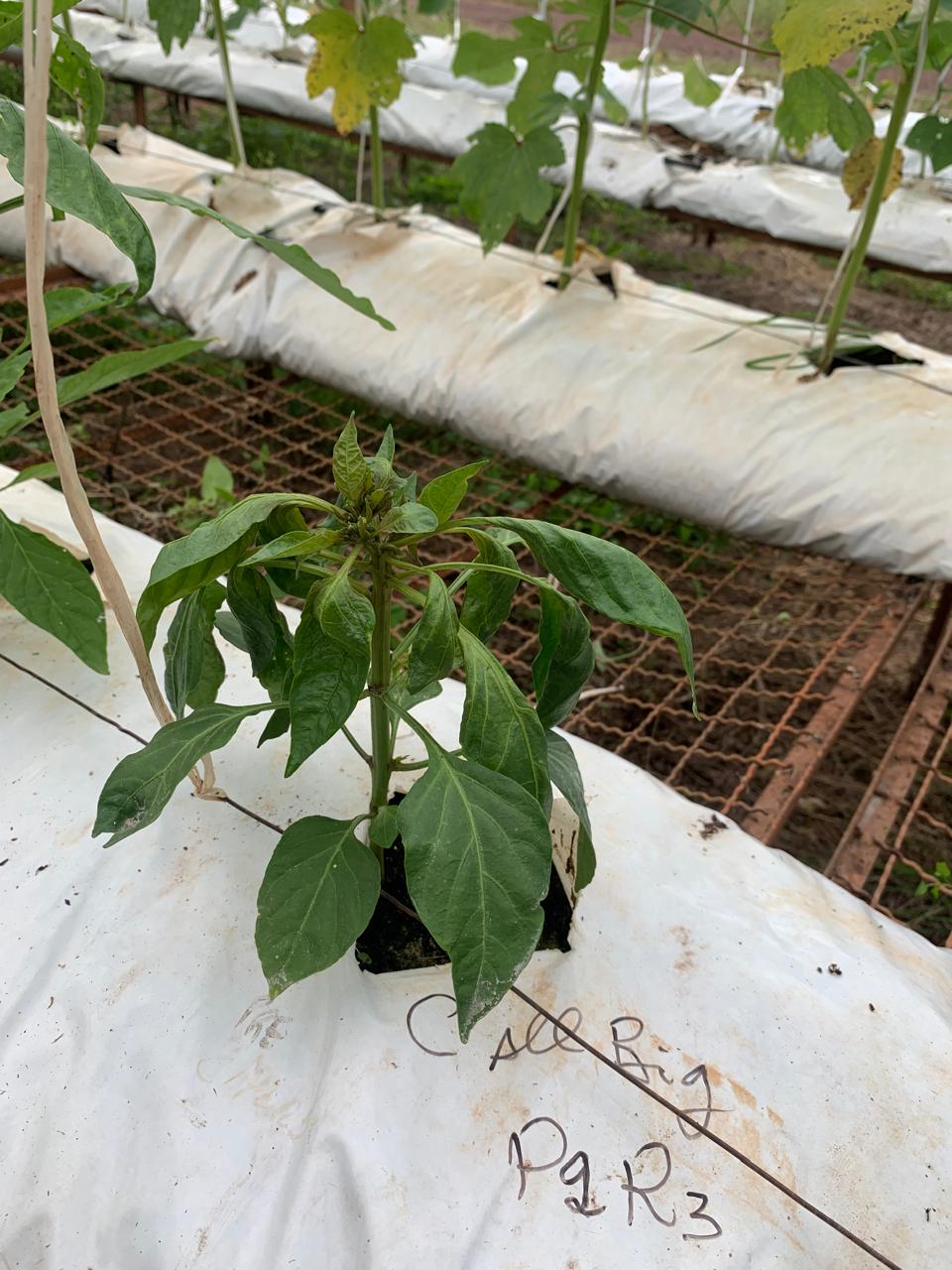 40
%
26
20
20
20
13
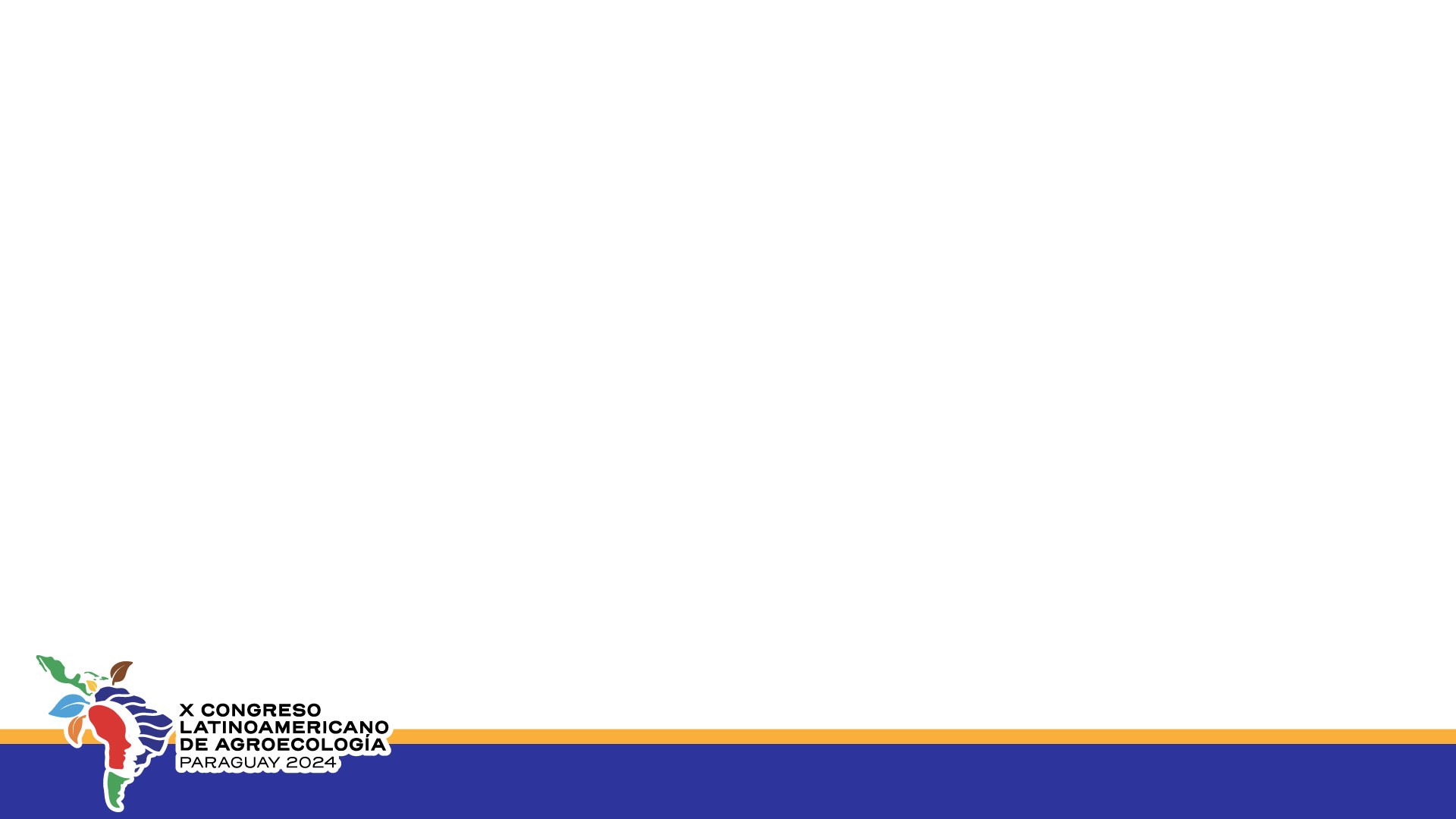 Gráfico 3. Porcentagem de frutificação. Unijuí, 2024.
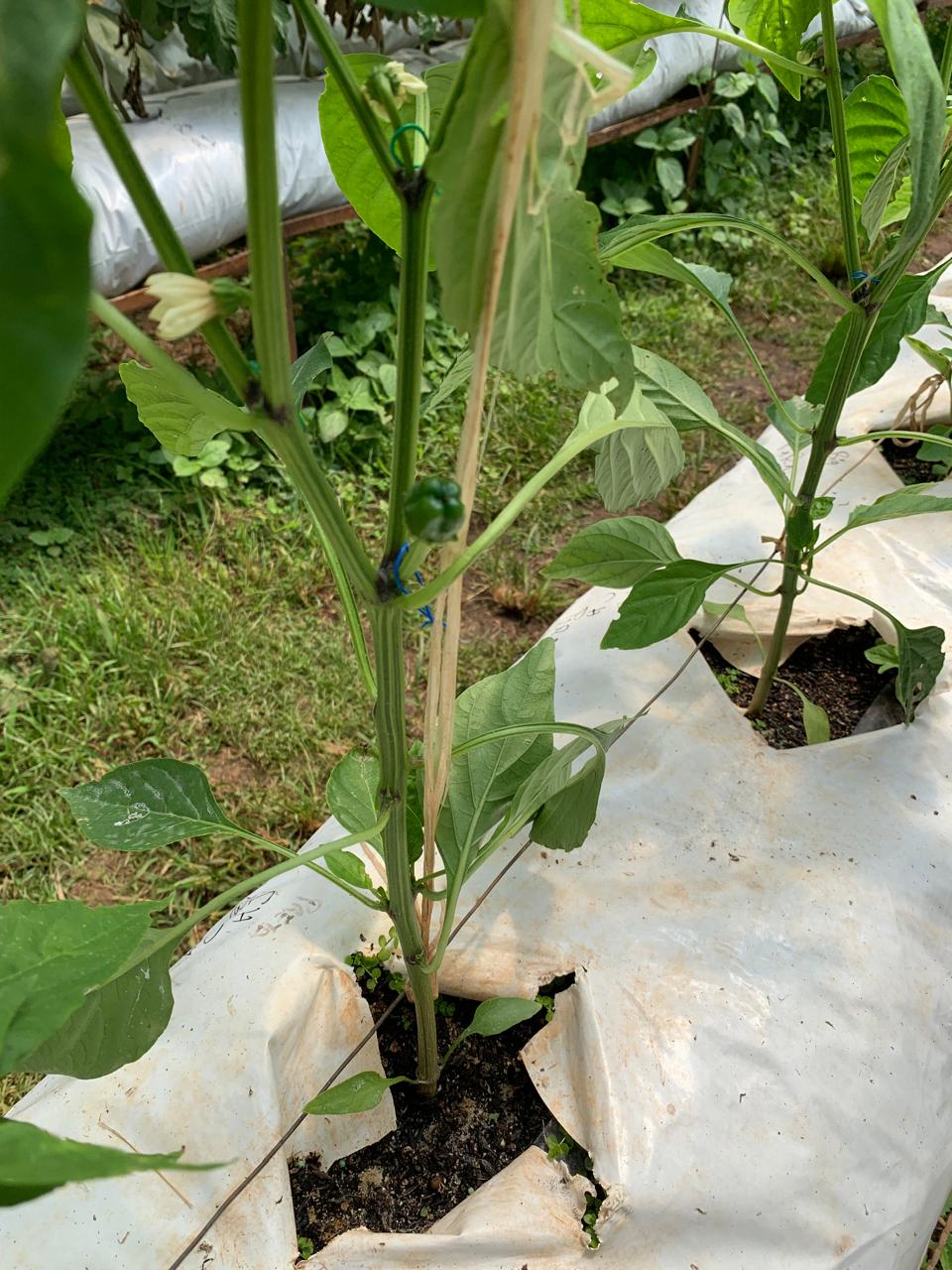 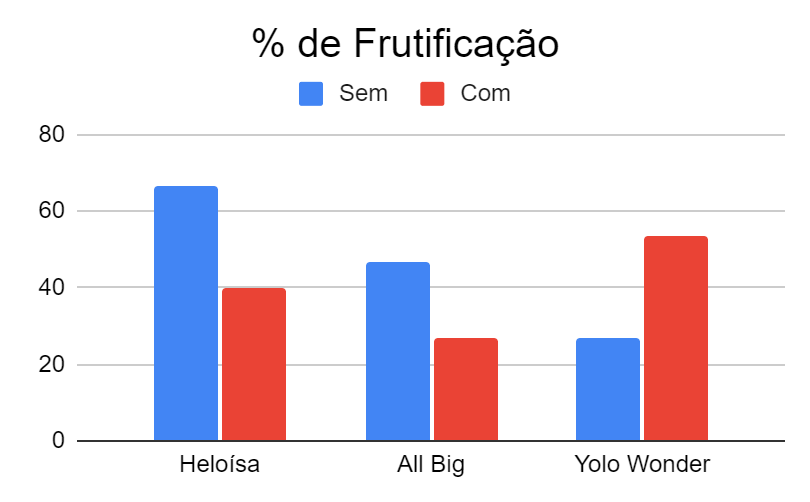 66
%
53
46
40
26
26
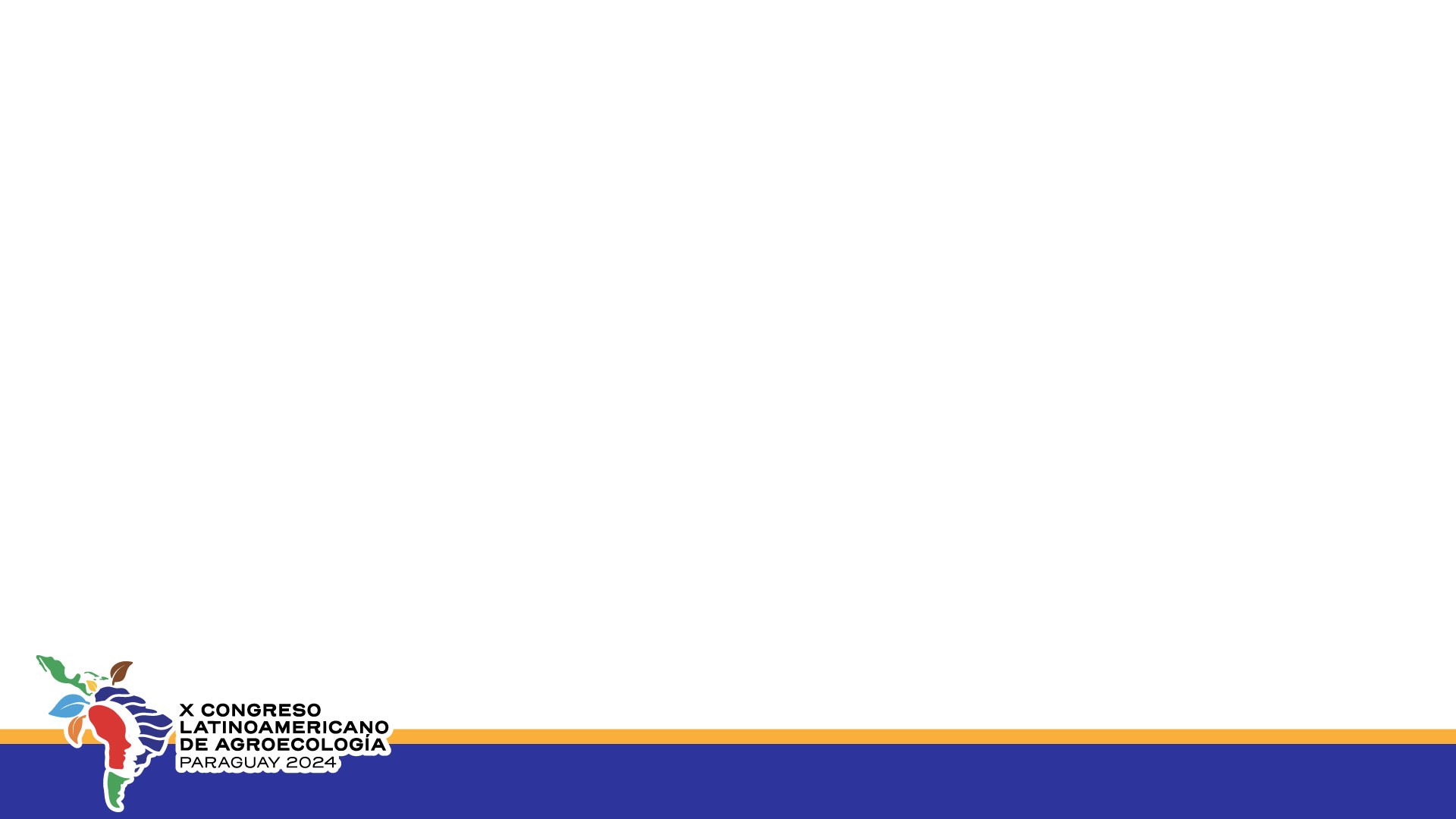 Gráfico 4. Comprimento de frutos (cm). Unijuí, 2024.
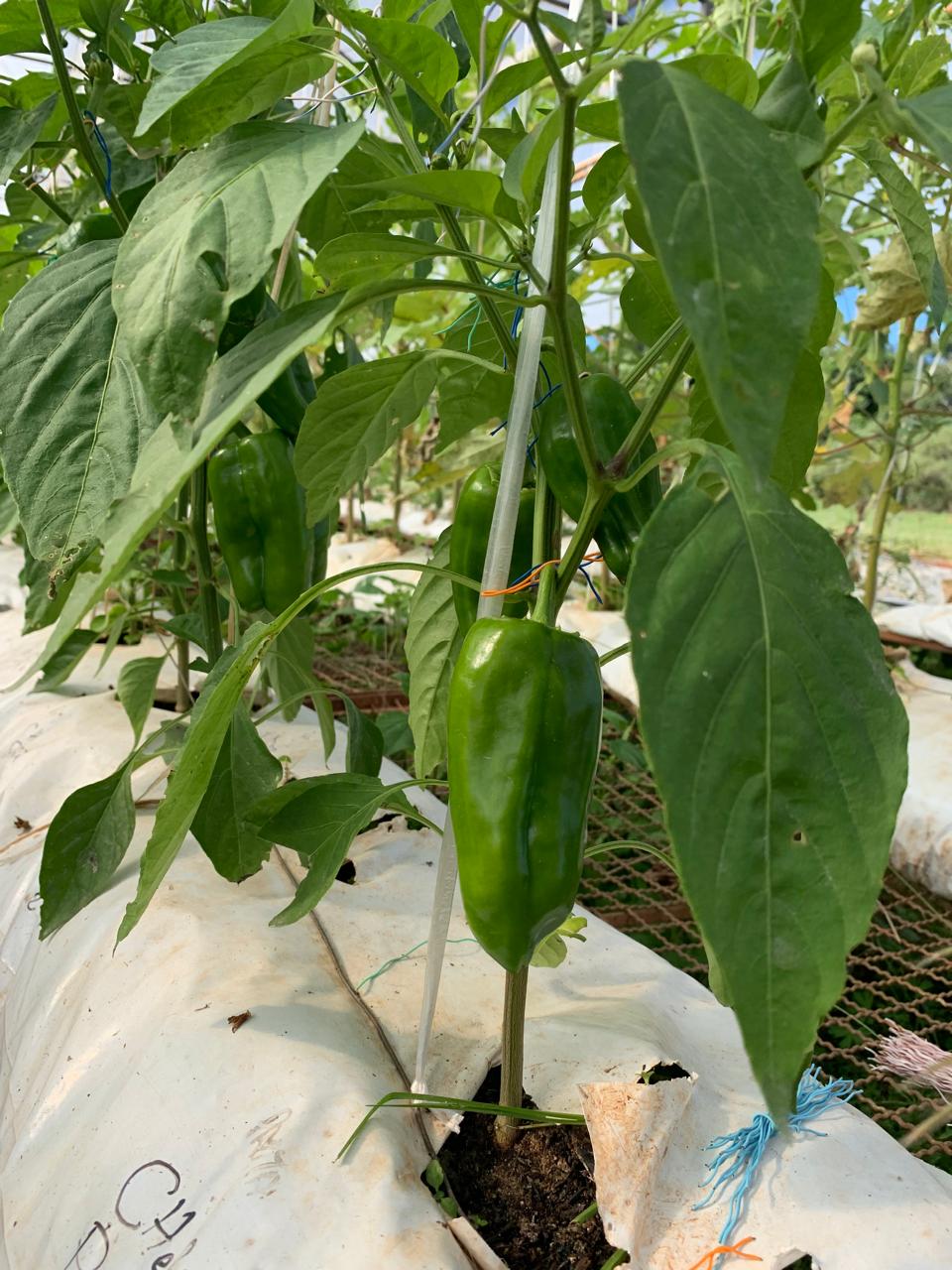 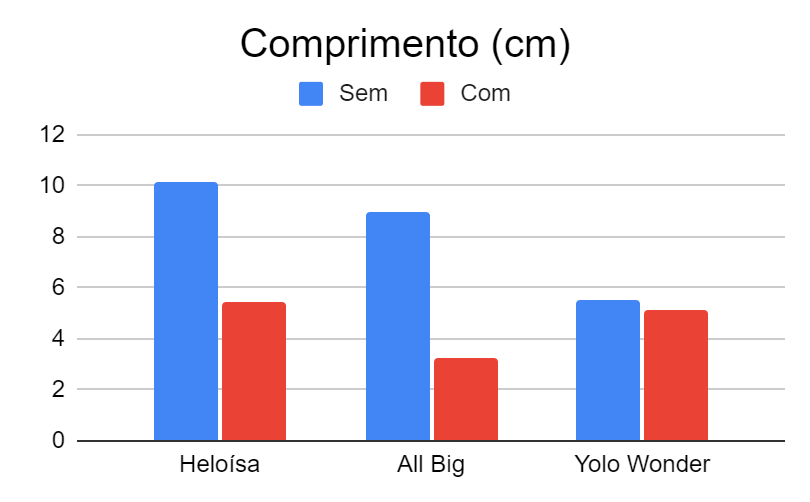 10,12
9
cm
5,41
5,5
5,09
3,25
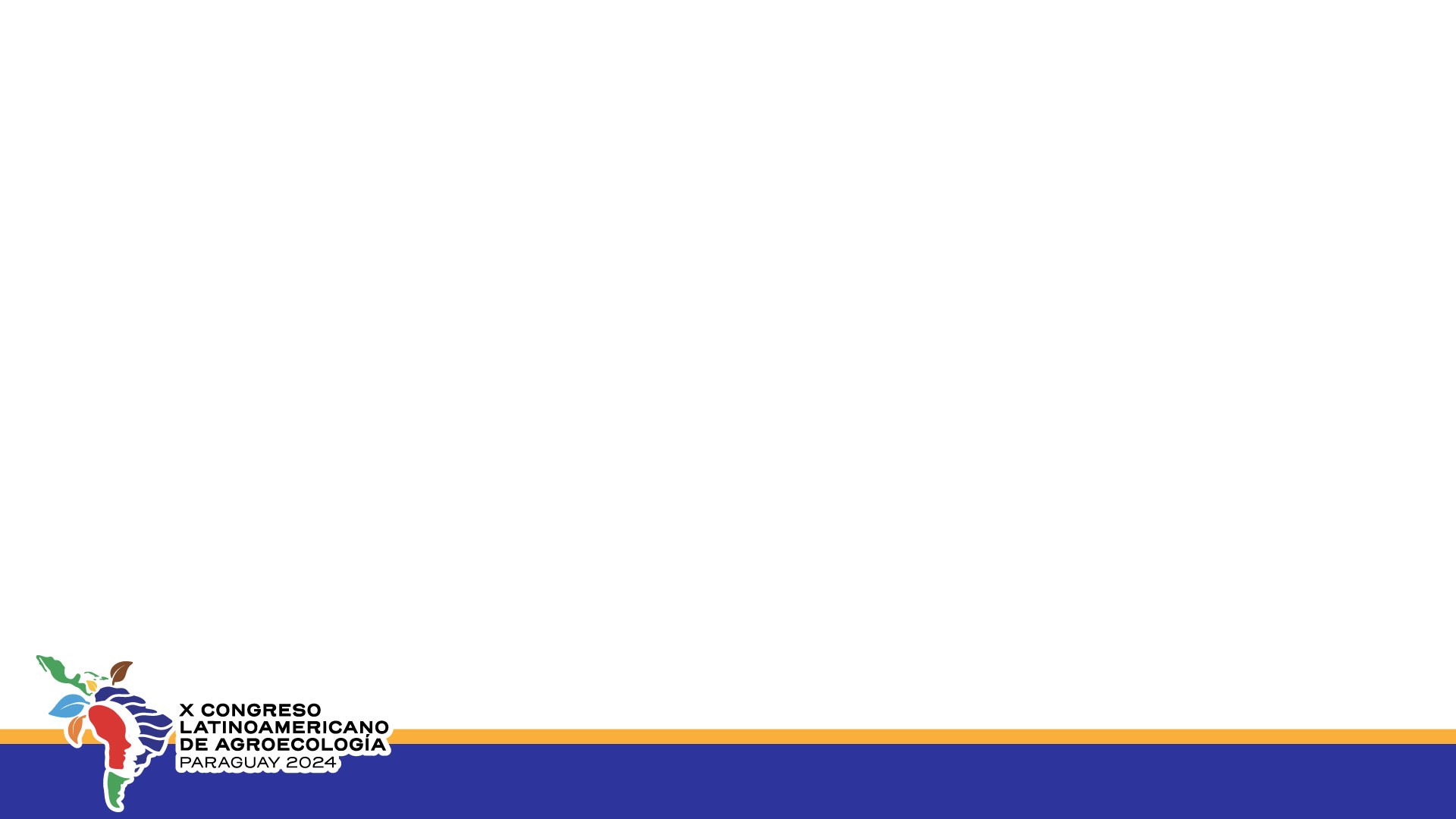 Imagem 5. Largura de frutos (cm). Unijuí, 2024.
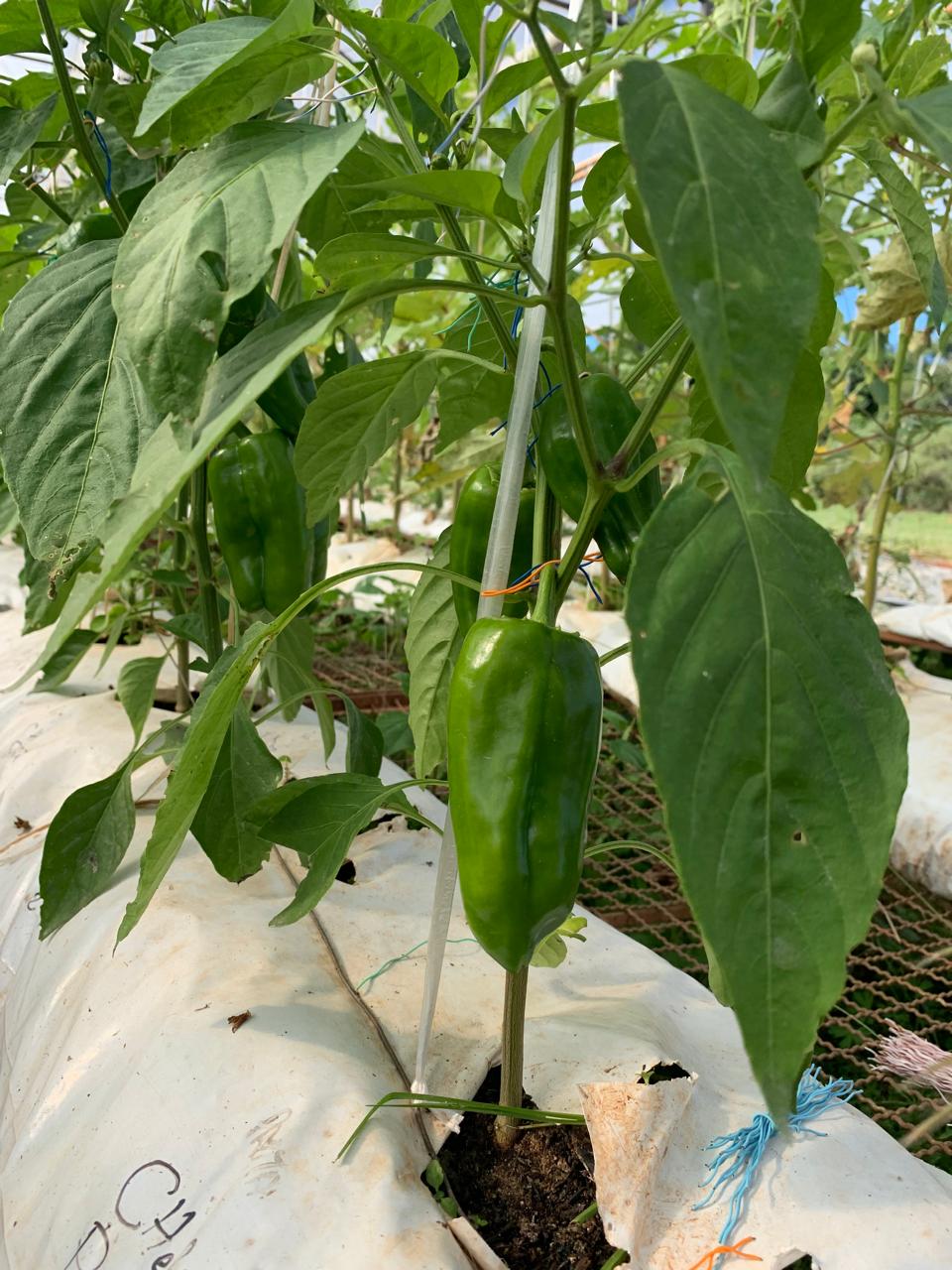 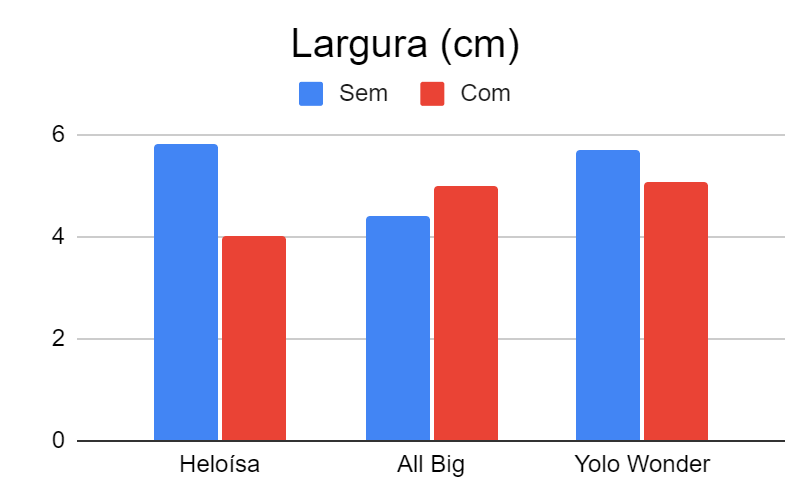 5,81
5,68
5,07
5
4,39
4
cm
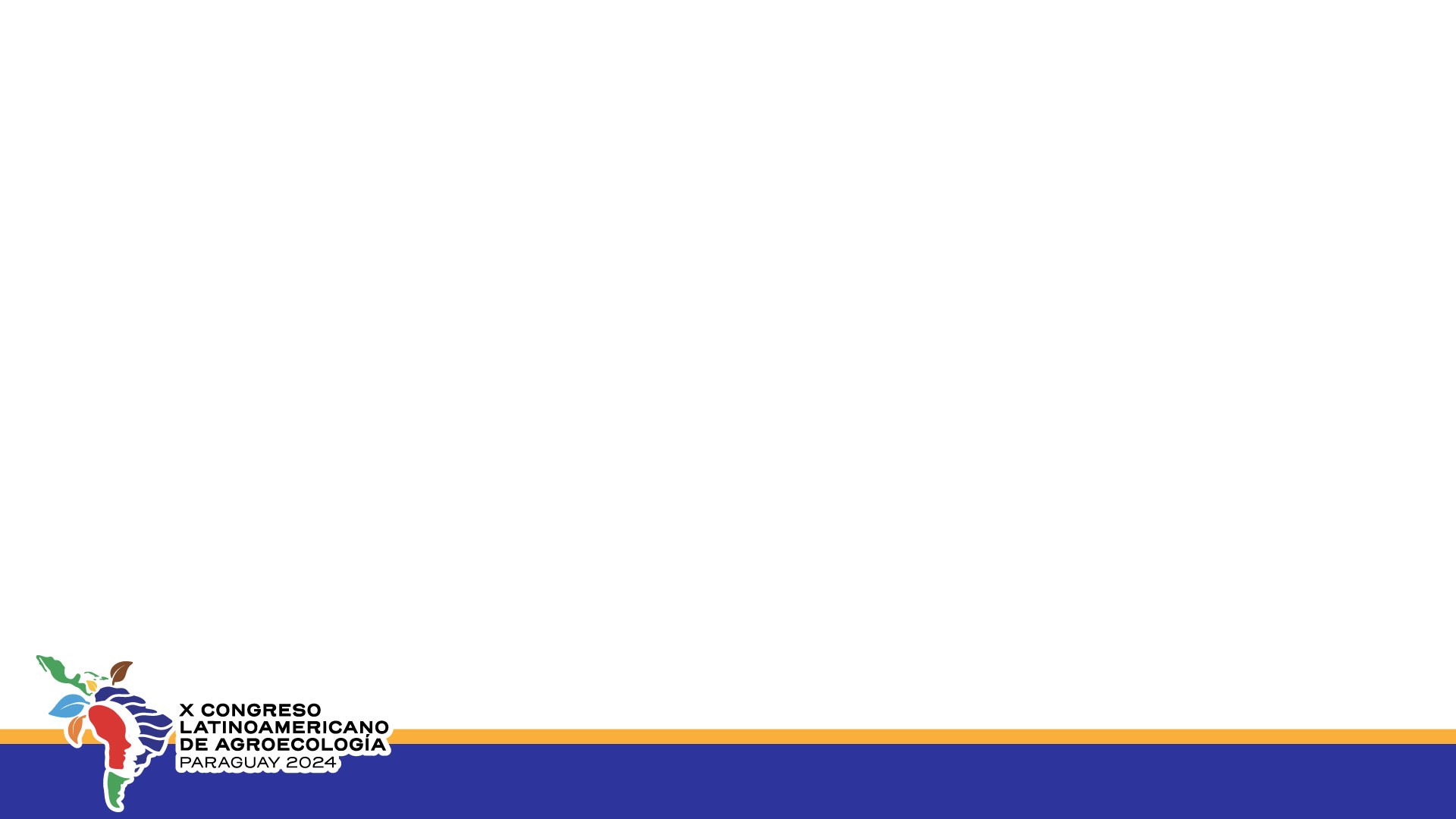 Imagem 6. Peso médio de fruto (g). Unijuí, 2024.
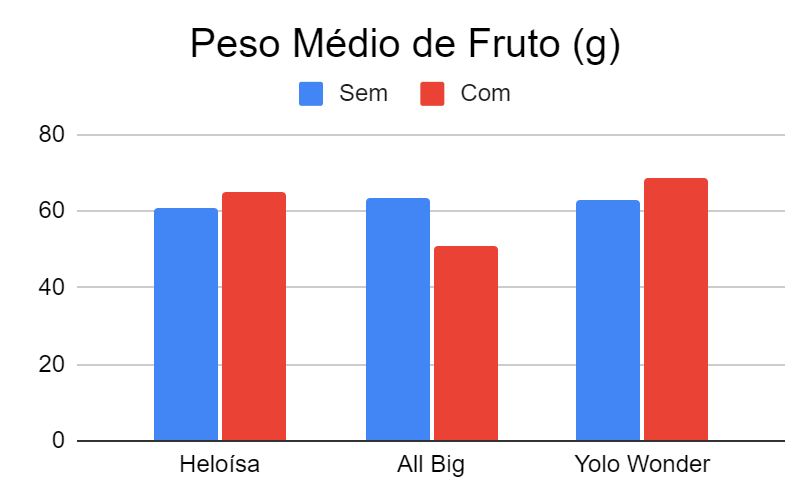 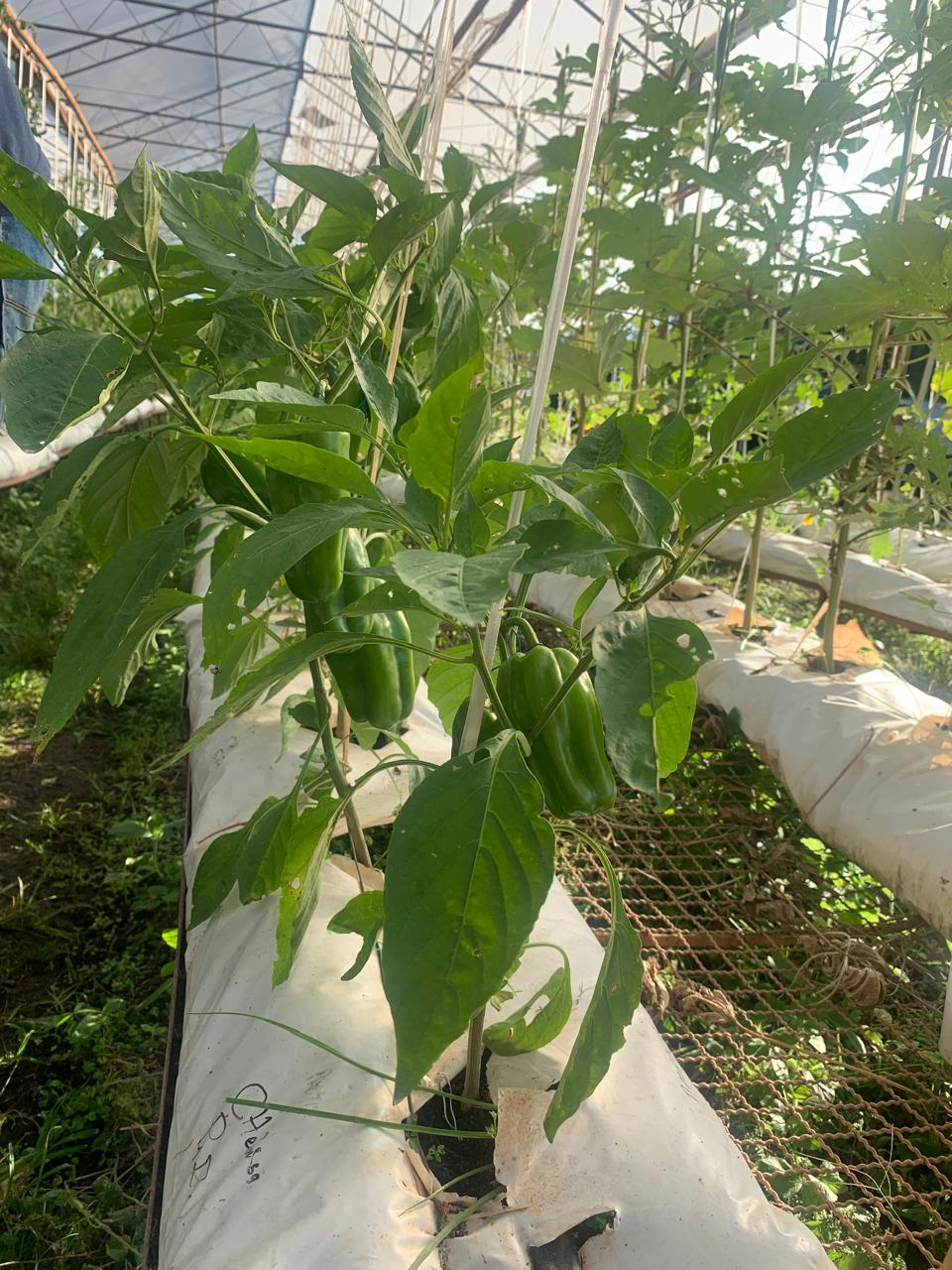 68,7
65,2
63,6
63,1
61
g
51
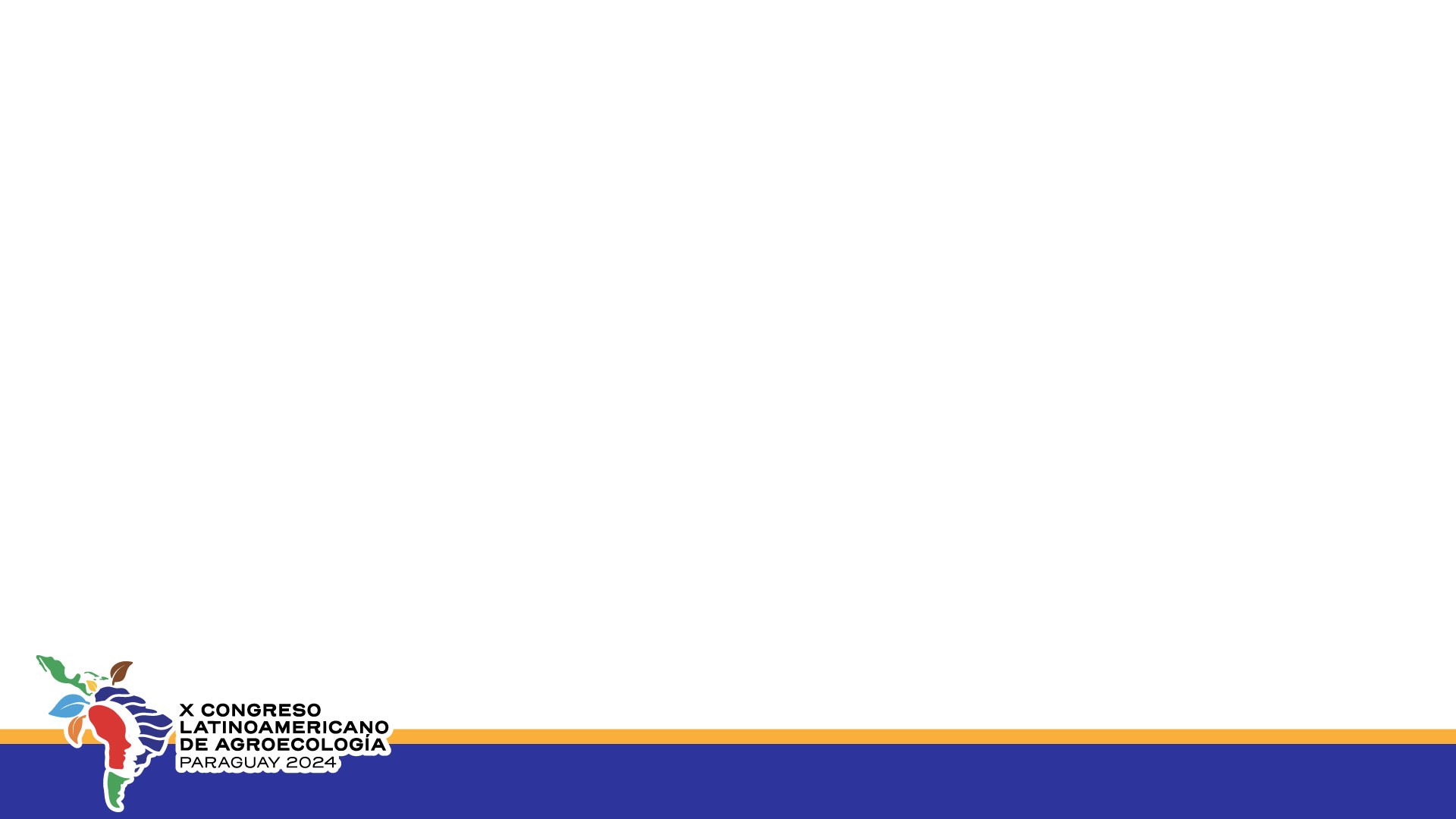 Imagem 7. Produção de pimentão (kg ha-¹). Unijuí, 2024.
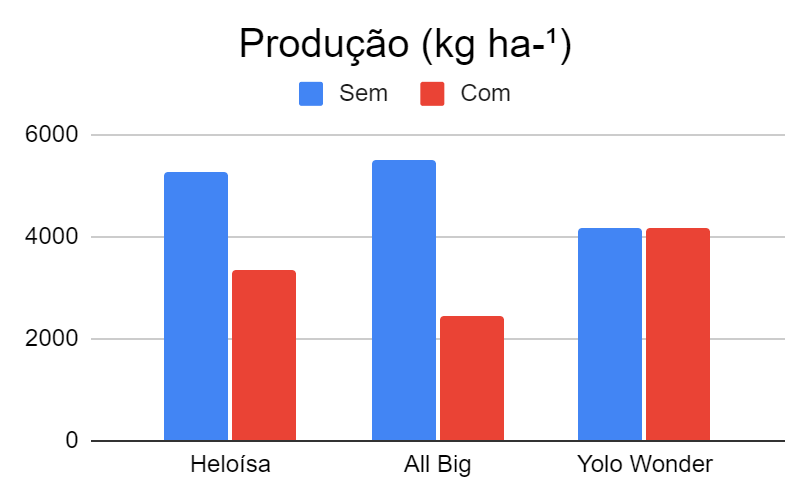 5488
5256
4177
4188
3333
Kg ha-¹
2446
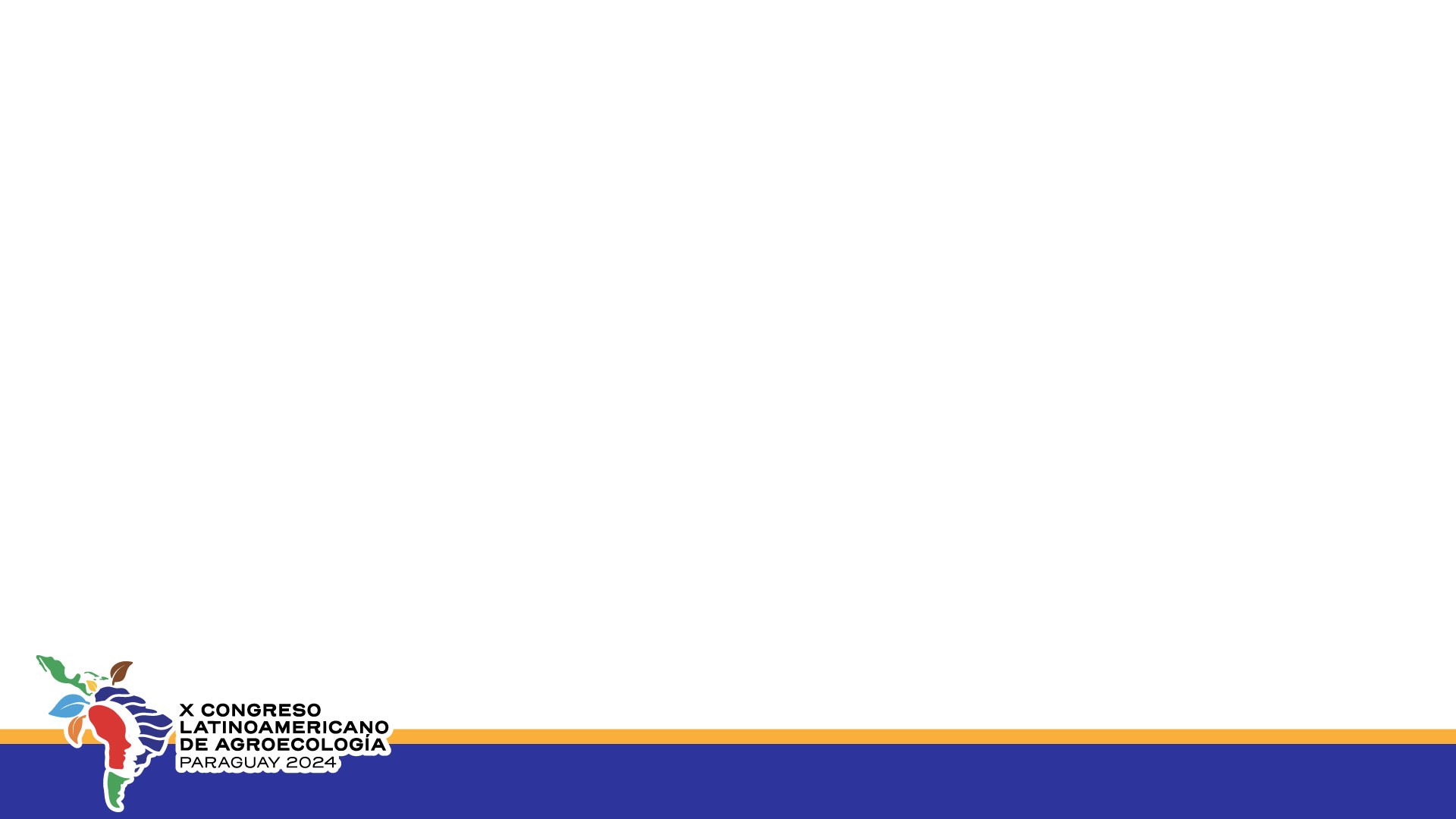 CONSIDERAÇÕES FINAIS

Altas temperaturas prejudicaram as plantas 
Impediu expressar o potencial produtivo
Inoculação se tornou ineficiente 

Repetição do experimento em ambiente favorável
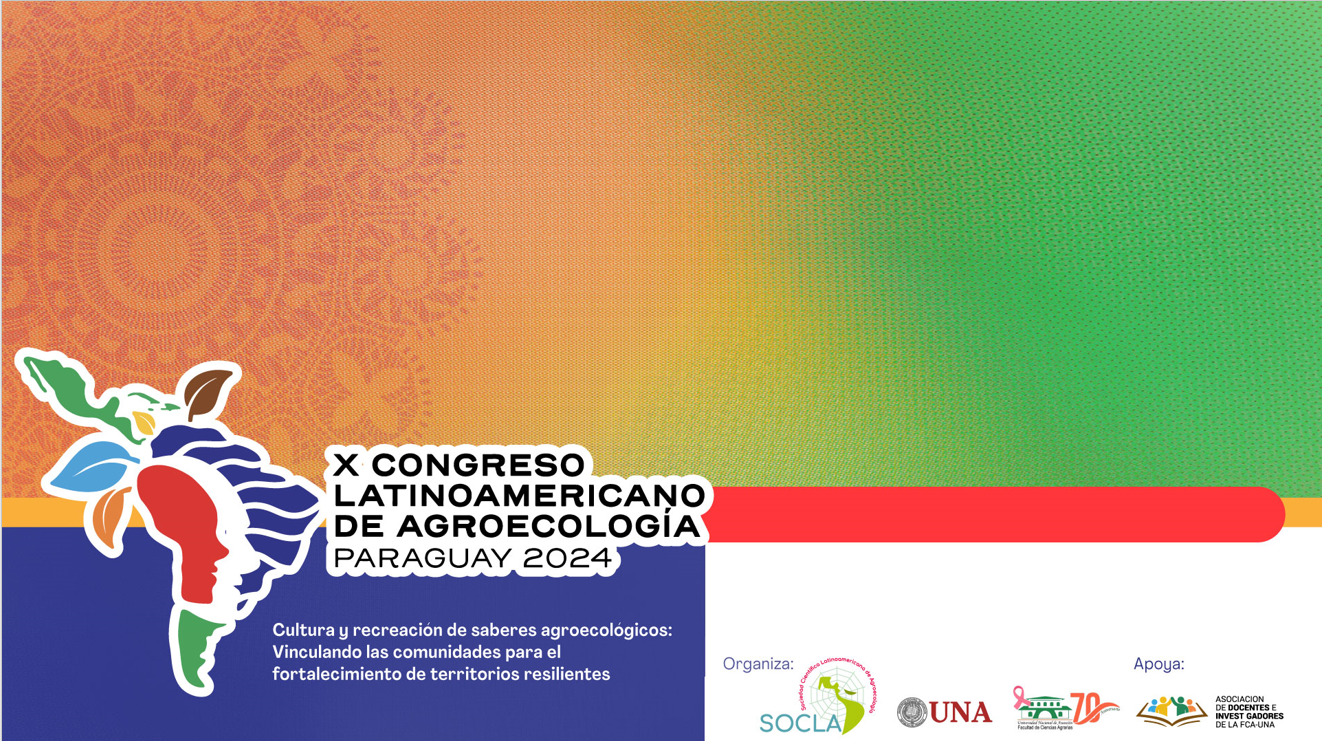 MUITO OBRIGADO PELA ATENÇÃO!